מנגנוני תגובה
מנגנון תגובה הוא תיאור מפורט שלב אחרי שלב של תגובה כימית.
כל שלב במנגנון התגובה נקרא תגובה אלמנטרית.
תכונות התגובה האלמנטרית:
המקדם הסטויכיומטרי הוא גם סדר התגובה של המגיב
תגובה הפיכה
התגובה האלמנטרית האיטית ביותר תהיה תגובה קובעת הקצב
1
מנגנוני תגובה-המשך
שלושה מנגנונים אפשריים:
התגובה האלמנטרית האיטית היא השלב הראשון בתגובה.
התגובה האלמנטרית האיטית היא השלב האחרון בתגובה.
הנחת המצב העמיד – מצב בו תוצר ביניים מסויים נמצא בריכוז קבוע לאורך כל התגובה, כלומר מהירות היווצרותו שווה למהירות התפרקותו.
2
תרגיל 1
נתונה התגובה:
מצא\י את  קבוע הקצב בהינתן שלבי התגובה.
שלבי התגובה הינם:




התגובה האיטית היא התגובה הראשונה ולכן היא קובעת את מהירות התגובה הכללית . מכאן שקצב התגובה הכללית שווה לקצב התגובה הראשונה וקבוע הקצב של התגובה הכללית שווה לקבוע הקצב של התגובה הראשונה.
3
תרגיל 2
מצא את הקשר בין קבוע הקצב הכללי שנמצא לבין קבועי הקצב של התגובות האלמנטריות.
נתונה התגובה:


נתונות התגובות האלמנטריות:
4
תרגיל 2 - המשך
תגובה (3) היא התגובה האיטית ולכן היא קובעת את מהירות התגובה הכללית.
5
תרגיל 2 - המשך
נצטרך למצוא ביטוי עבור ClCO. שהינו תוצר ביניים, ולכן לא יופיע במשוואת קצב:
מתוך משוואה (2) נחלץ:


עתה נמצא ביטוי ל- Cl. ומתוך משוואה (1) נחלץ:
נציב במשוואה (3), הקובעת את קצב התגובה, ונקבל:
6
תרגיל 3
תרגיל 3 - פתרון
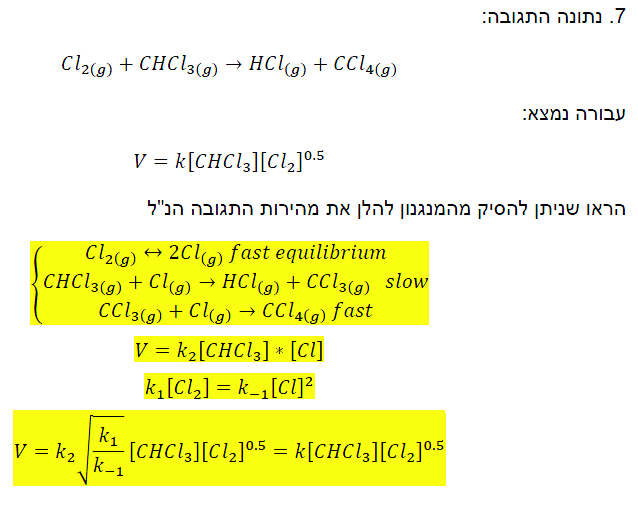 תרגיל 4
נתונה התגובה:
לתגובה מוצע המנגנון הבא:



מצאו את הביטוי לקצב התגובה תחת הנחת שיווי משקל מהיר בתגובה (1).
מתוך ההנחה שתגובה (1) בשיווי משקל ניתן להגיד שקצב התגובה הישרה שווה לקצב התגובה ההפוכה:


כיוון שתגובה (2) היא האיטית היא התגובה קובעת המהירות ולכן:
9
תרגיל 4 - המשך
מצאו את הביטוי לקצב התגובה תחת הנחת המצב העמיד לתוצר הביניים.
תוצר מצב הביניים הוא A ולכן הנחת המצב העמיד לגביו הינה:



מתוך המשוואה הזו נמצא:




גם כאן כיוון שתגובה (2) היא האיטית היא התגובה קובעת המהירות ולכן:
10